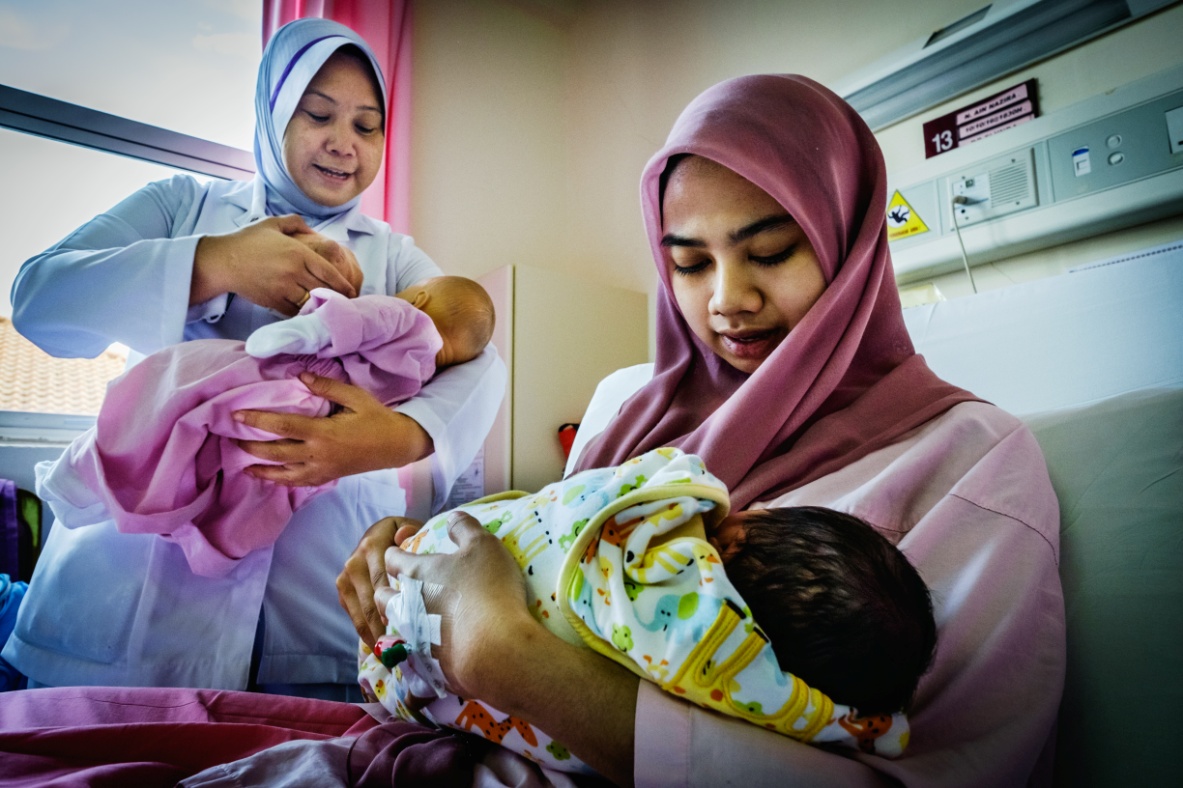 Sesión 1.
IHAN:  Componente primordial para una atención de calidad de la madre y el recién nacido
1/1
© OMS/Yoshi Shimizu
Sesión 1. Objetivos IHAN: Componente primordial para una atención de calidad de la madre y el recién nacido
Después de completar esta sesión, los participantes serán capaces de:
describir la importancia de la lactancia materna exclusiva y continuada;
analizar la Estrategia Mundial para la Alimentación del Lactante y del Niño Pequeño de la OMS/UNICEF; 
describir la iniciativa «hospital amigo del niño» (IHAN);
enumerar los Diez pasos HACIA UNA FELIZ LACTANCIA NATURAL, y
describir la manera en que este curso ayuda a mejorar la capacidad
1/2
Lactancia materna exclusiva y continuada
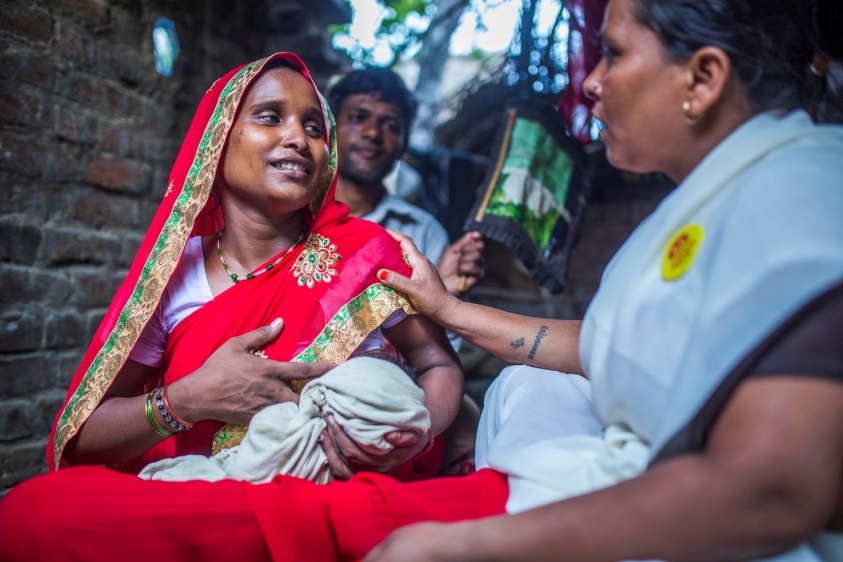 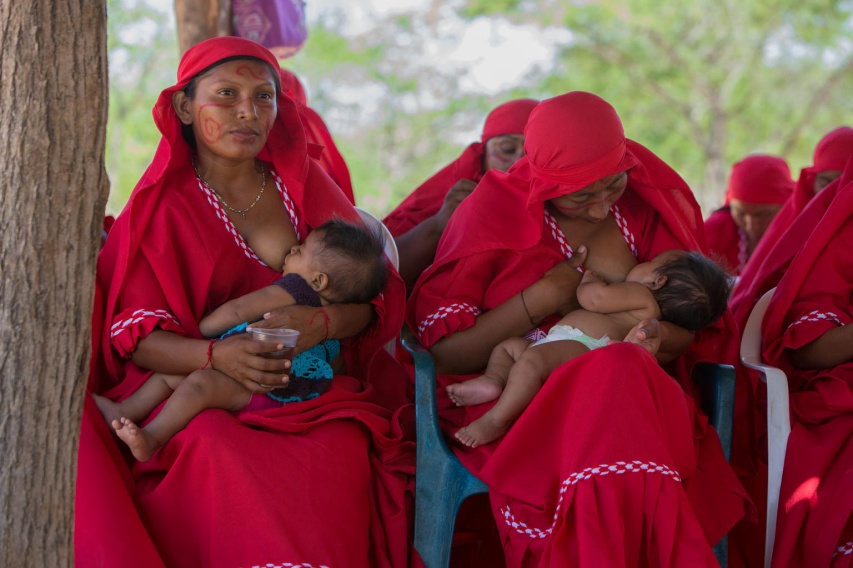 Izquierda: © UNICEF/UN041252/Pirozzi
Superior derecha: © UNICEF/UN0281006/Vishwanathan
Inferior derecha: © UNICEF/UN0321734/Mejía
1/3
Con el propósito de facultar a las madres, los padres y los cuidadores a establecer la lactancia materna exclusiva y mantenerla durante seis meses, la OMS y el UNICEF recomiendan:
el contacto piel con piel inmediato e ininterrumpido desde el nacimiento y el inicio de lactancia materna en la primera hora de vida; 
la lactancia materna exclusiva; el lactante solo recibe leche materna y ningún otro alimento ni líquido;
amamantar de manera perceptiva, esto es, tan temprano, tan a menudo y durante el tiempo como el bebé desee, día y noche, y
Asesorar a las madres sobre los riesgos y el uso de suplementos, biberones, tetinas o chupetes.
1/4
Meta de la estrategia mundial
Mejorar el estado de nutrición, el crecimiento y el desarrollo, la salud y la supervivencia de los lactantes y los niños pequeños mediante las prácticas óptimas de alimentación.
Apoyar la lactancia materna exclusiva durante seis meses, seguida de una alimentación complementaria oportuna, adecuada, segura y apropiada. 
La lactancia materna debe continuarse hasta los dos años y más.
Apoyar la nutrición materna mediante iniciativas de apoyo sociales y comunitarias.
1/5
Diez pasos HACIA UNA FELIZ LACTANCIA NATURAL: Procedimientos GERENCIALES FUNDAMENTALES
1a.	Cumplir plenamente con el Código Internacional de Comercialización de Sucedáneos de la Leche Materna y las resoluciones pertinentes de la Asamblea Mundial de la Salud.
1b.	Disponer de una política por escrito sobre la 	alimentación del lactante que sistemáticamente se 	ponga en conocimiento del personal y los padres y 	las madres. 
1c. 	Establecer sistemas continuos de monitoreo y gestión de 	los datos.
2. 	Velar por que el personal cuente con los 	conocimientos, las competencias y las habilidades 	necesarios para garantizar el apoyo a la lactancia 	materna.
1/6
Diez pasos hacia una feliz lactancia natural: prácticas clínicas clave
3.	Hablar a las embarazadas y sus familias acerca de la 	importancia de la lactancia materna y la forma de 	ponerla en práctica. 
4.	Facilitar el contacto piel con piel inmediato  e 	ininterrumpido y ayudar a las madres a iniciar la 	lactancia materna, lo antes posible después del parto.
5.	Apoyar a las madres para iniciar y mantener la 	lactancia materna y superar las dificultades más 	comunes. 
6.	No dar a los recién nacidos amamantados ningún 	alimento ni líquido diferente de la leche materna, a 	menos que exista una indicación médica.
1/7
Diez pasos hacia una feliz lactancia natural: prácticas clínicas clave
7.	Facilitar que la madre y su recién nacido permanezcan juntos y compartan la habitación las 24 horas al día.
8. 	Ayudar a las madres a reconocer las señales de hambre y saciedad de sus bebés y a responder en consecuencia.
9. 	Orientar a las madres sobre el uso y los riesgos de 	los biberones, las tetinas y los chupetes. 
10.   Coordinar el alta del establecimiento para que el padre, la madre y sus bebés sigan teniendo acceso a los servicios de apoyo y atención cuando lo necesiten.
1/8
Curso sobre la IHAN dirigido al personal de maternidad: Estructura y expectativas
Estructura
22 horas
3 días
Clases, sesiones de actividad práctica y sesiones de práctica clínica
Expectativas
Conocimientos + Práctica
Interacción
Resolución de problemas
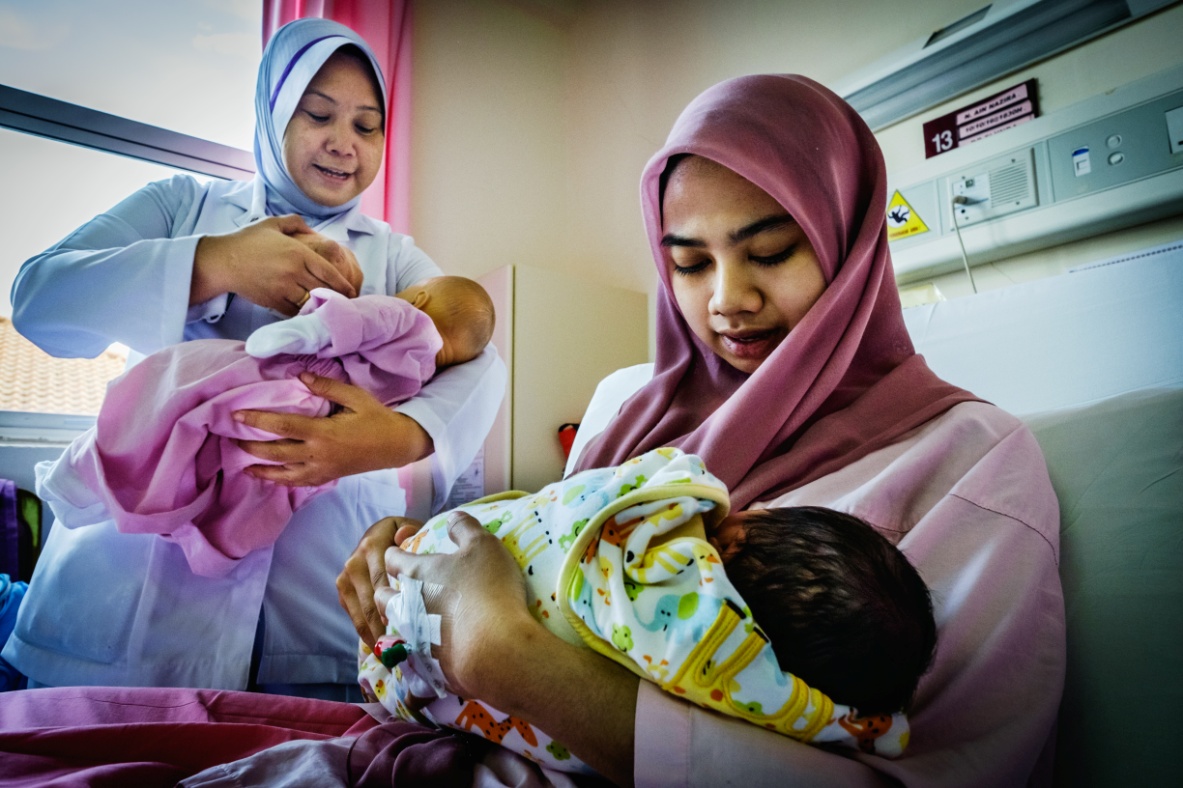 1/9
© OMS/Yoshi Shimizu
Abordemos:Su contexto local y nacional
Hoja de puntuación mundial sobre la lactancia materna
Sírvase encontrar la información de su país.
https://www.who.int/nutrition/publications/infantfeeding/global-bf-scorecard-2019/en/ 
Preguntas para la discusión
¿Qué aprendió sobre la situación de su propio país?
¿Cómo se refleja esto en su entorno local?
¿Cuáles son los aspectos exitosos?
¿Qué aspectos pueden mejorarse?
1/10
Abordemos:Su contexto local y nacional
Tasas de lactancia materna
Inicio temprano en < 1 hora.
Exclusiva: 0-6 meses.
Continuada hasta 1 año.
Continuada hasta 2 años.
1/11
Abordemos:Su contexto local y nacional
Entorno favorable y notificación: 
Sírvase incluir la información de los temas enumerados en la hoja de puntuación de la lactancia materna para su país.
1/12
Abordemos:Su contexto local y nacional
Recursos
Hoja de puntuación mundial sobre la lactancia materna
https://www.who.int/nutrition/publications/infantfeeding/global-bf-scorecard-2019/en/ 

WBTi (Iniciativa mundial de tendencias de la lactancia materna)
http://worldbreastfeedingtrends.org/
1/13